স্বাগতম
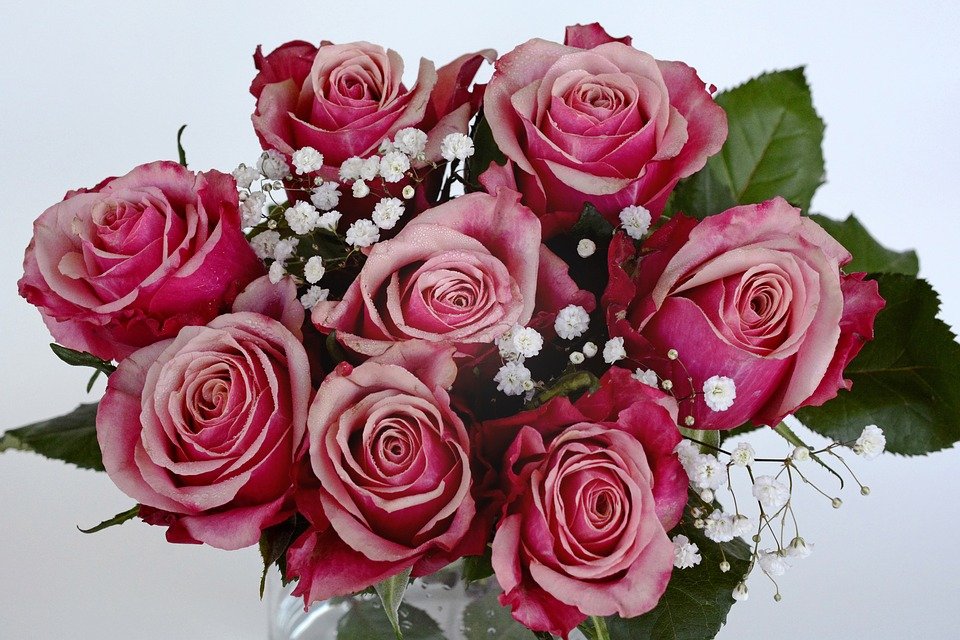 পরিচিতি
মামুন হোসেন 
সহকারী শিক্ষক 
চাটখিল কামিল মাদ্রাসা
চাটখিল নোয়াখালী
মোবাইলঃ০১৭১২১৩৭১৩৫
শ্রেণি	:   ৮ম  
  বিষয়	:  বাংলাদেশ ও বিশ্বপরিচয় 
  অধ্যায়	:  দ্বি্তীয়
ছবিটি দেখ এবং বল
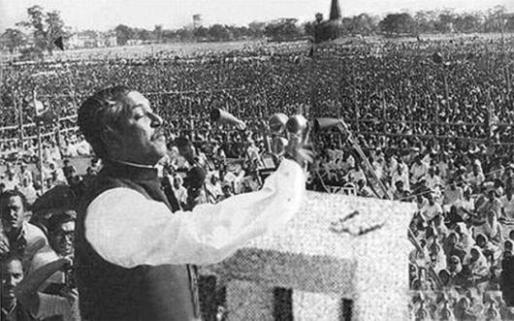 ৭ই মার্চের ভাষণ
শিখনফল
এই পাঠ শেষে শিক্ষার্থীরা...
৭ই মার্চের  ভাষণের তাৎপর্য বর্ণনা করতে পারবে।
৭ই মার্চের  ভাষণের তাৎপর্য বর্ণনা করতে পারবে।
ক্ষমতা হস্তান্তরের পথ উন্মুক্ত করতে ২৫ মার্চ অধিবেশনে যোগদানের ক্ষেত্রে তিনি ভাষণে চারটি শর্ত প্রদান করেন:
১. সামরিক শাসন প্রত্যাহার করতে হবে।
2. গণপ্রতিনিধিদের  কাছে  ক্ষমতা হস্তান্তর করতে হবে ।
৩. সেনাবাহিনীর গণহত্যার তদন্ত করতে হবে।
৪. সৈন্যদের ব্যারাকে ফিরিয়ে নিতে হবে।
ভাষণে  উদ্বুদ্ধ হয়ে ঐক্যবদ্ধ জনগণ অসহযোগ আন্দোলনে অংশ নেয়
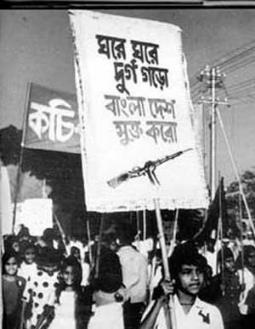 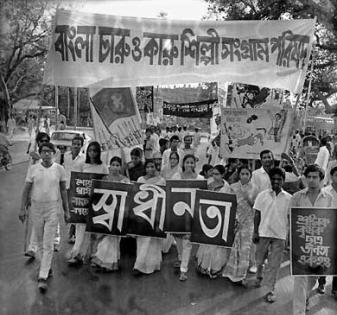 বঙ্গবন্ধুর আহ্বানে জনগণ মুক্তির সংগ্রামে ঝাঁপিয়ে পড়ে।
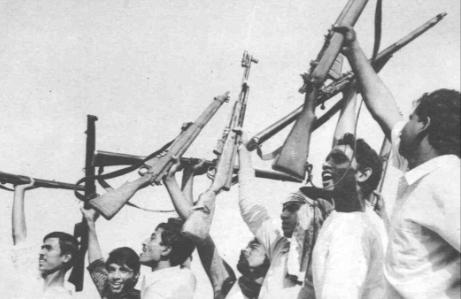 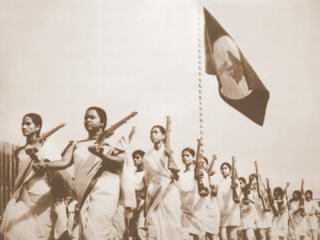 মূল্যায়ন
৭ই মার্চের ভাষণে বঙ্গবন্ধু শেখ মুজিবুর রহমানের শেষকথা কী ছিল?
৭ই মার্চ -এ ভাষণ দেওয়া ময়দানটির বর্তমান নাম কী?
৭ই মার্চ -এ ভাষণ দেওয়া শর্ত ৪টি কী কী?
বাড়ির কাজ
বঙ্গবন্ধুর ৭ই মার্চের ভাষণকে বাঙালির মুক্তির সনদ বলা হয় কেন? বিশ্লেষণ কর।
ধন্যবাদ